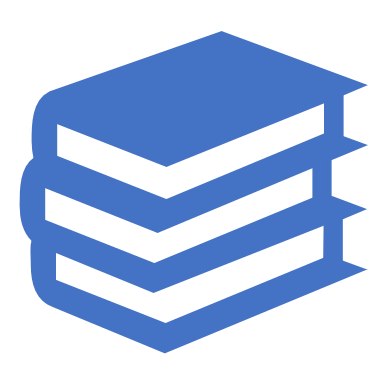 Fundamentals to support faculty career development by mission focus
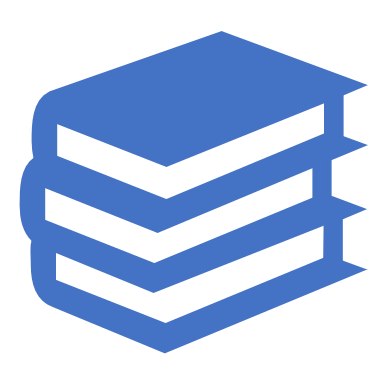 Jane H. Brice MD, MPH
University of North Carolina
March 21, 2023
Objectives
Disclosures
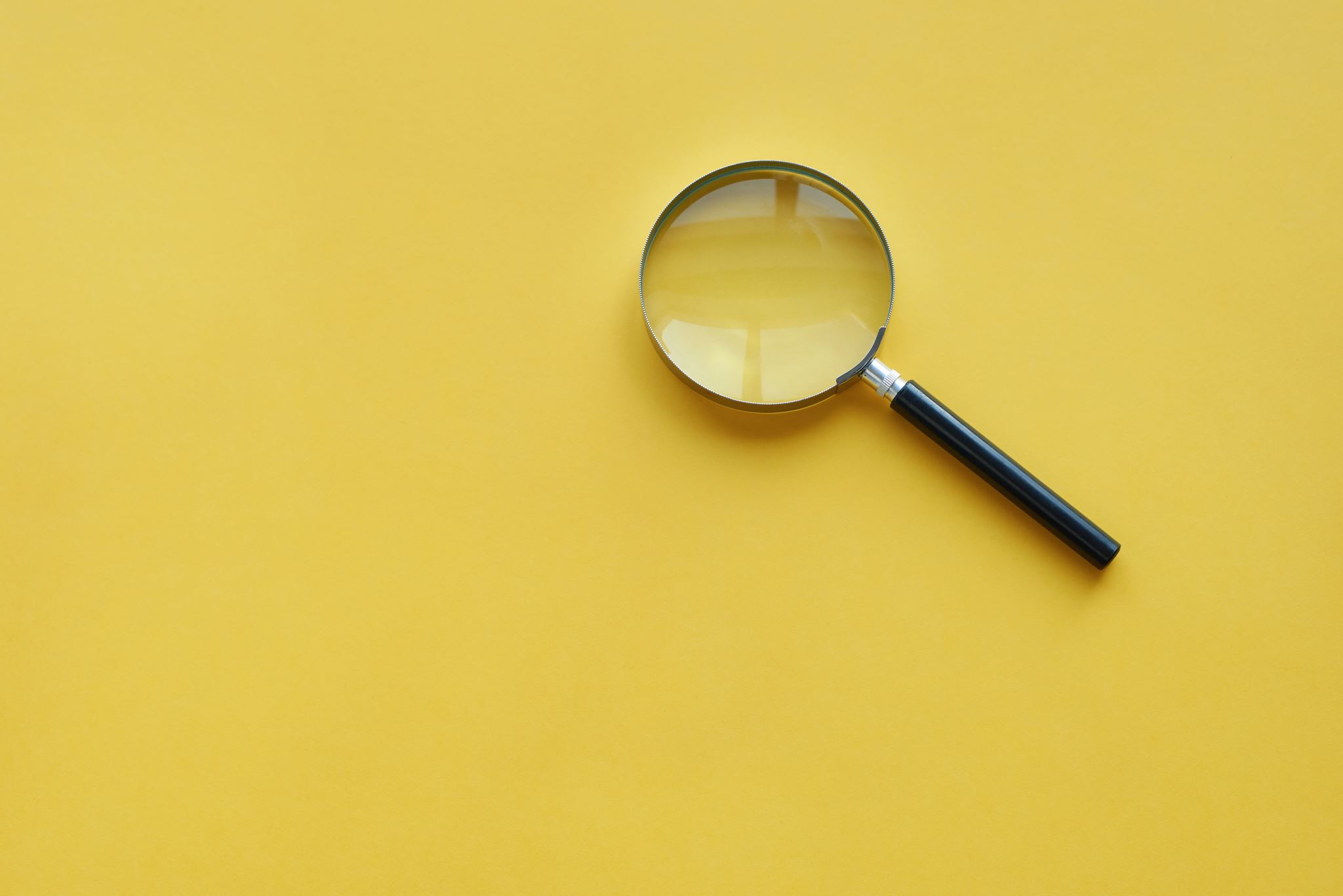 I do NOT do this any better than you, but I want to.
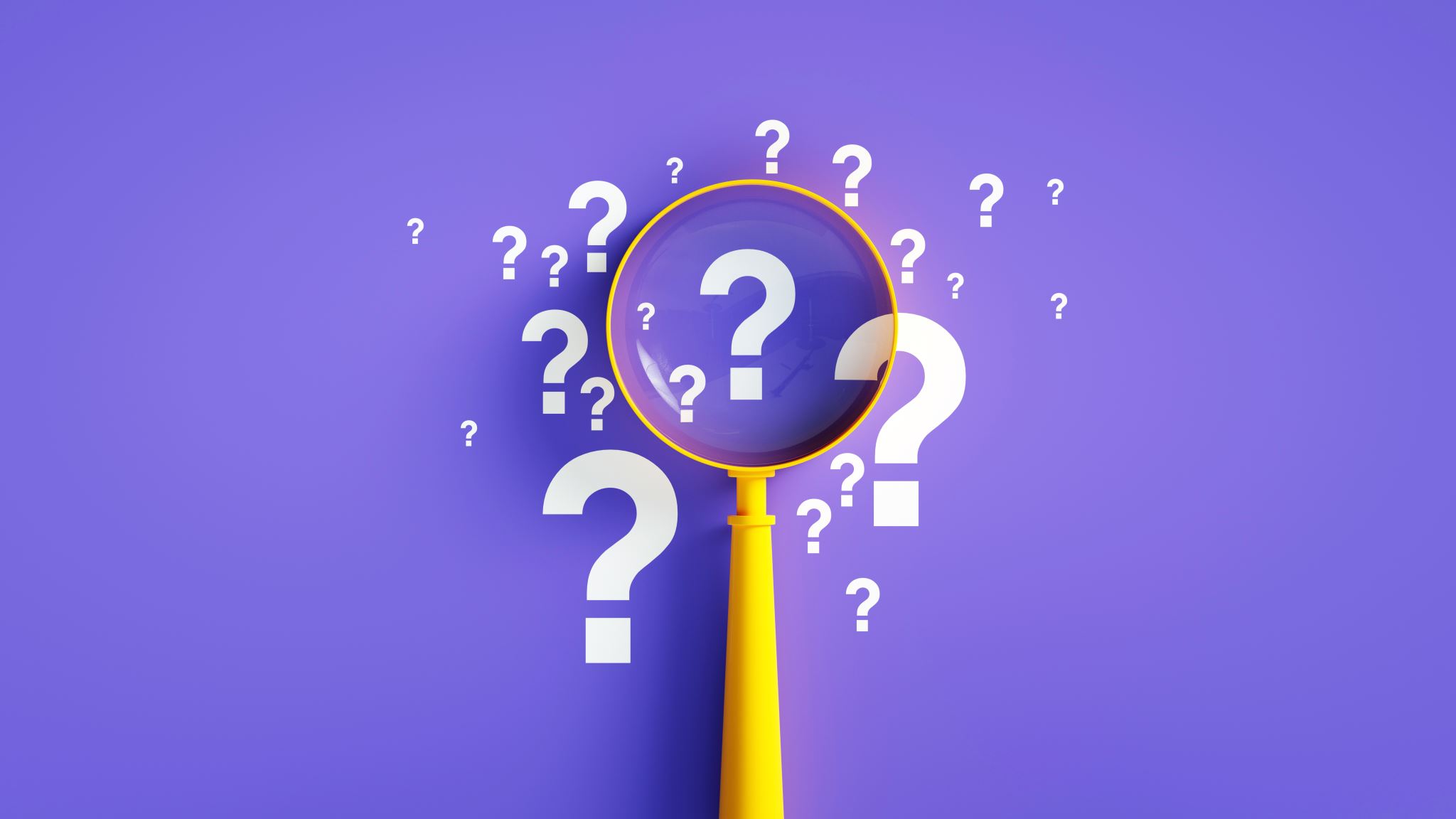 What is the point?
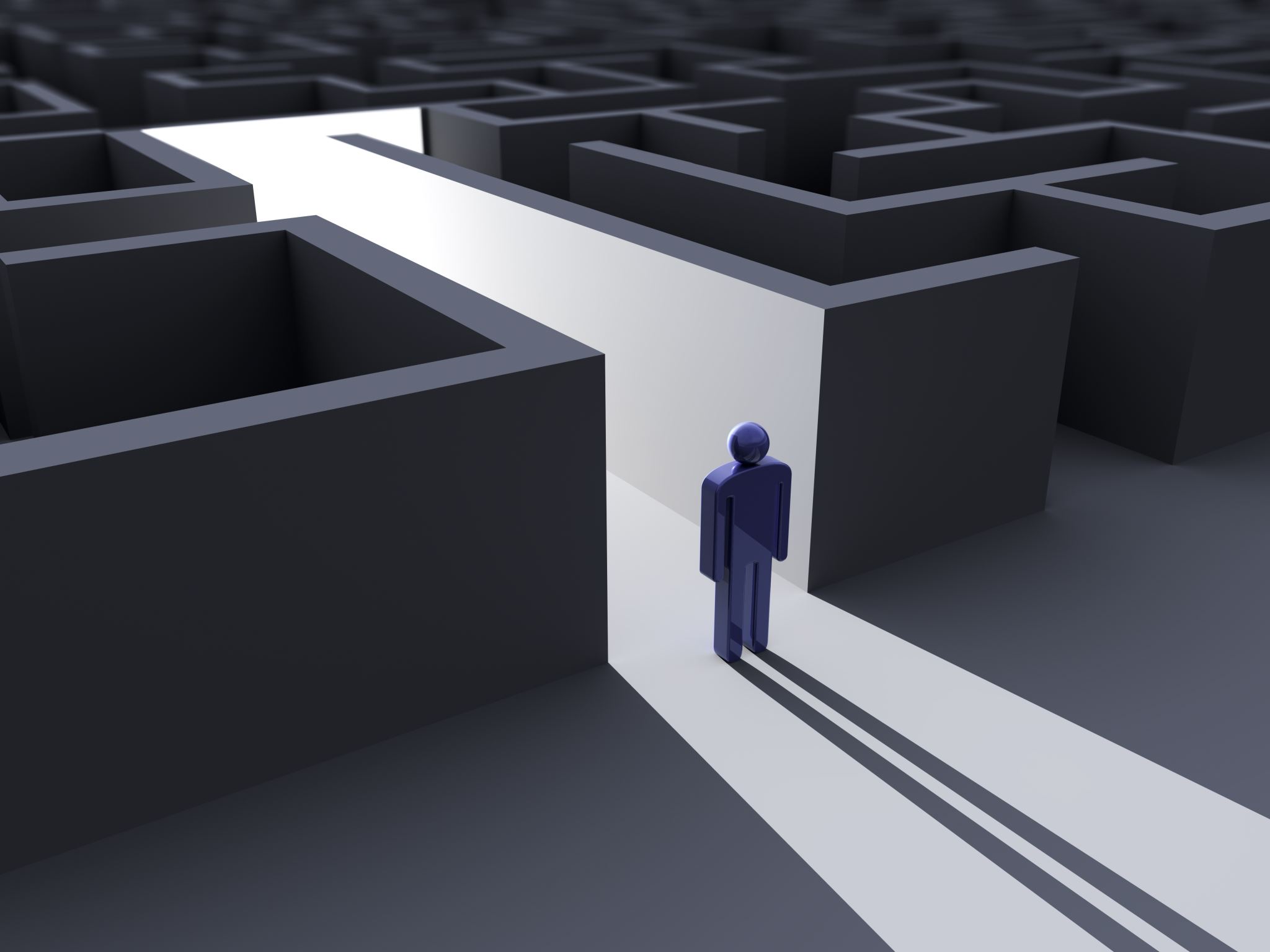 Retention
Retention – Academic Medicine
Retention – Emergency Medicine
Reasons for leaving (Bucklin)
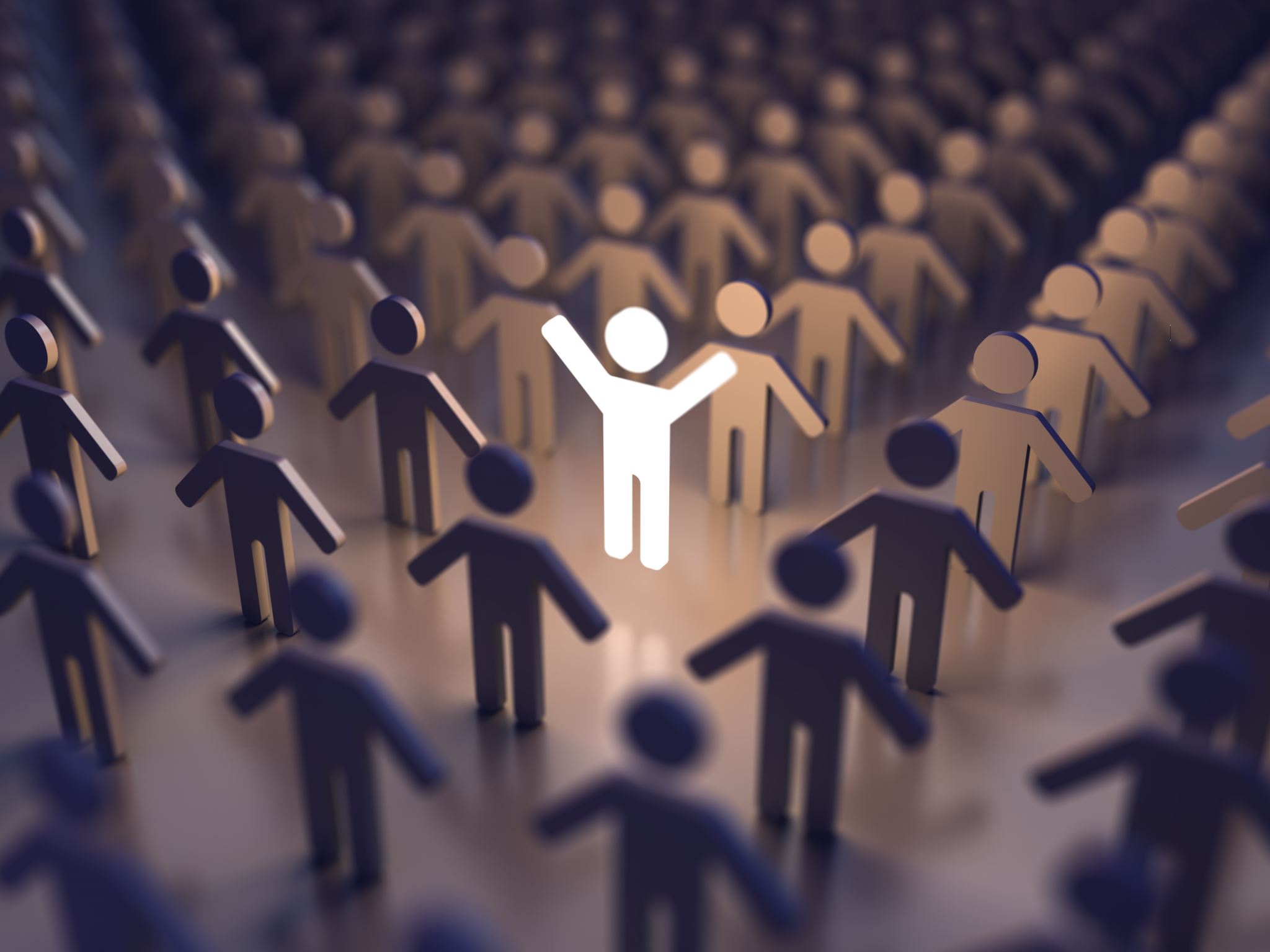 Diversity
AACEM Data- Gender by Rank
Women		Men		Non binary
Associate Professor
Professor
Assistant
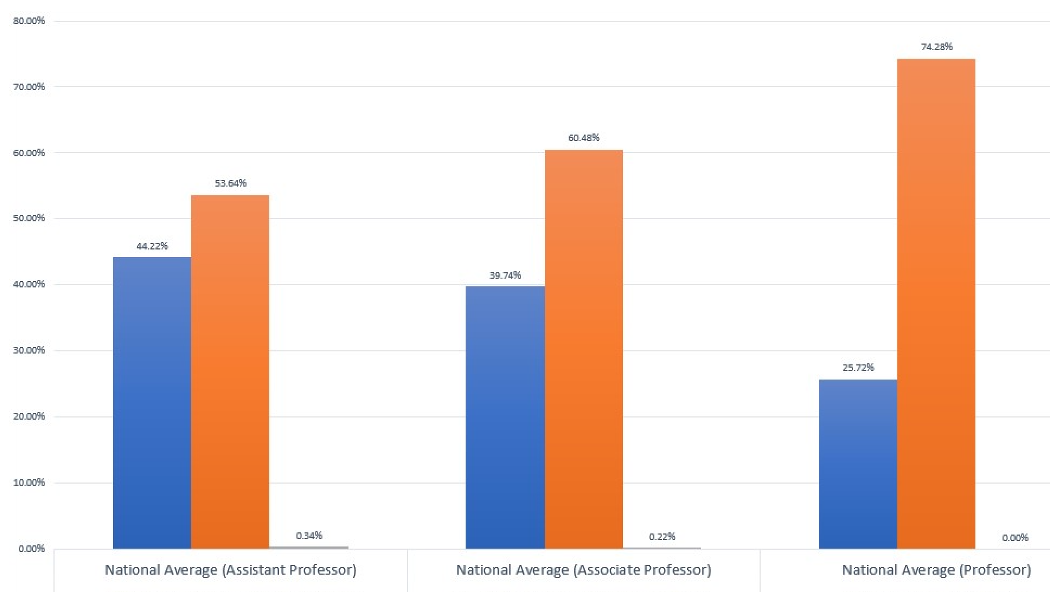 AAMC: 42% women 58% men
AAMC: 22% women 78% men
AAMC: 34% women 66% men
60%
74.3%
54%
44.2%
39.7%
25.7%
Women 
			 Men  
			Non binary
0.22%
0.34%
0%
AACEM Data- Gender, Leadership
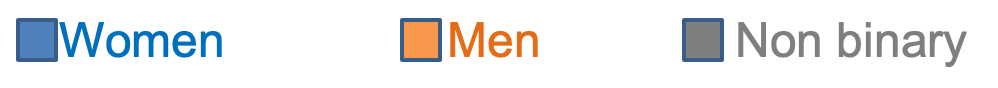 All (faculty/trainees)
Leadership
60%
57.2%
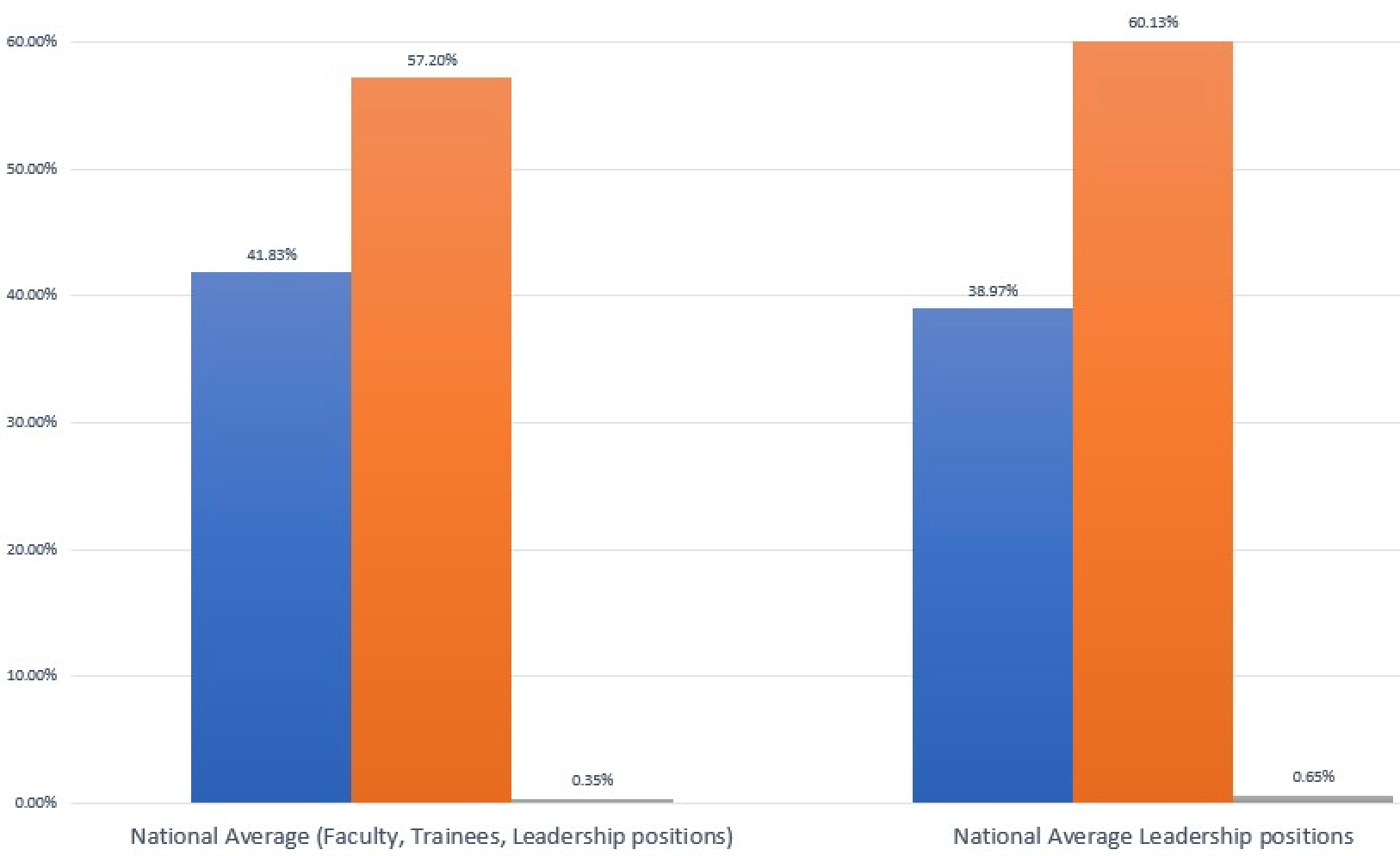 39%
42%
0.35%
0.65%
AACEM Data- Race/Ethnicity by Rank
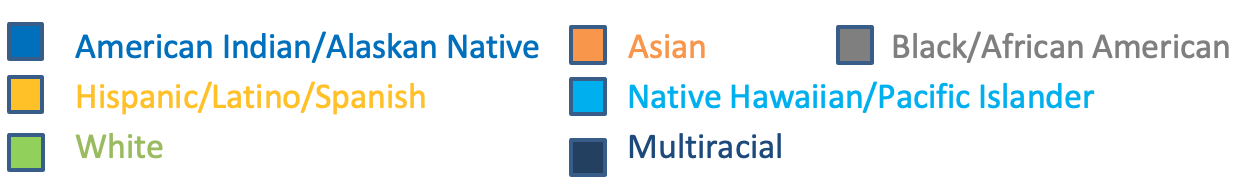 Professor
Associate
Assistant
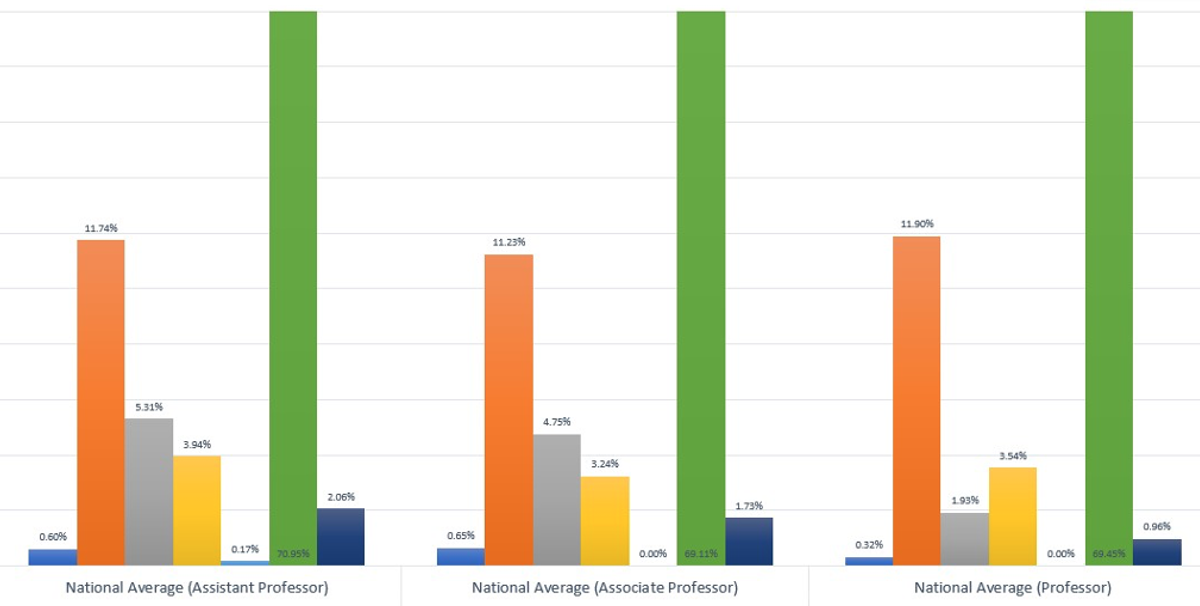 69%
69.5%
71%
12%
11.7%
11%
5.3%
3.5%
4.8%
4%
3.2%
1.9%
2%
1.7%
0.2%
1%
0.6%
0.7%
0.3%
0%
0%
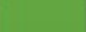 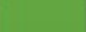 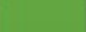 AACEM Data- All, Leadership Race/Ethnicity
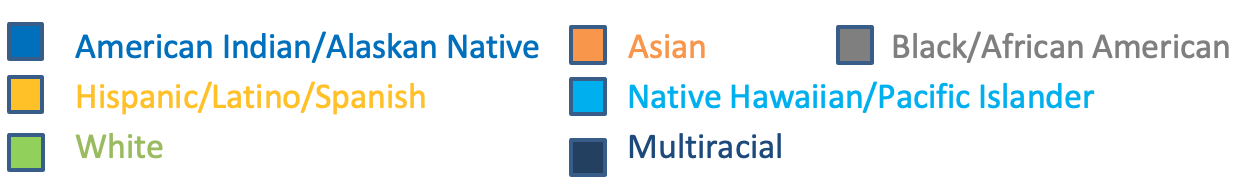 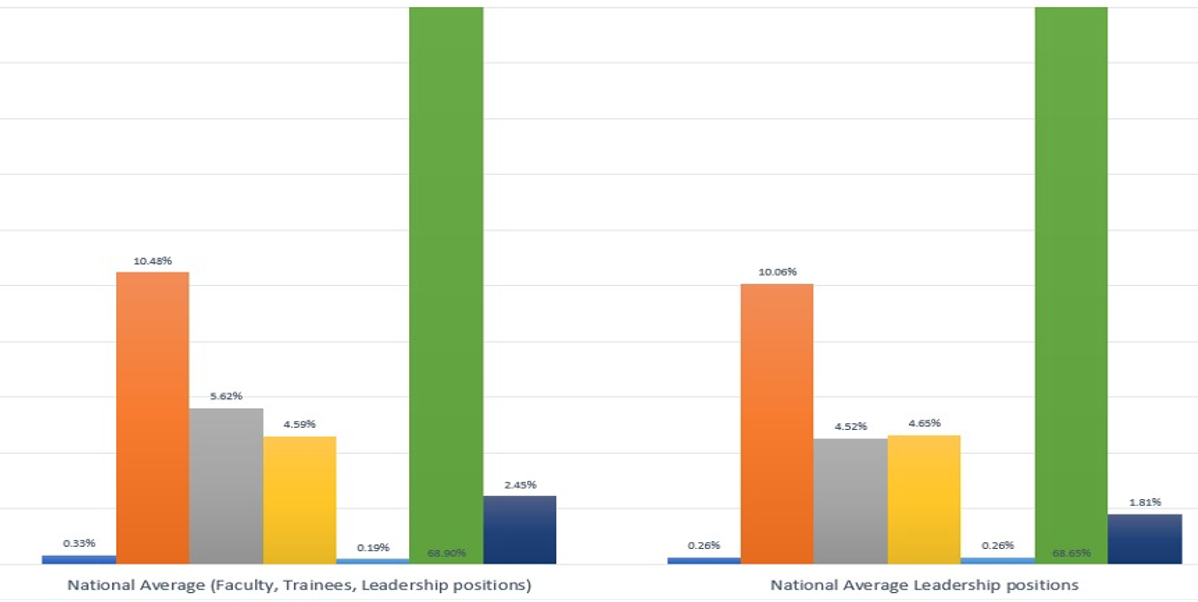 69%
69%
All
Leadership
10.5%
10%
5.6%
4.6%
4.7%
4.5%
2.5%
1.8%
0.26%
0.33%
0.2%
0.26%
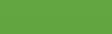 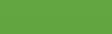 [Speaker Notes: Scale the graph]
Why do diverse faculty leave academia
Our Future
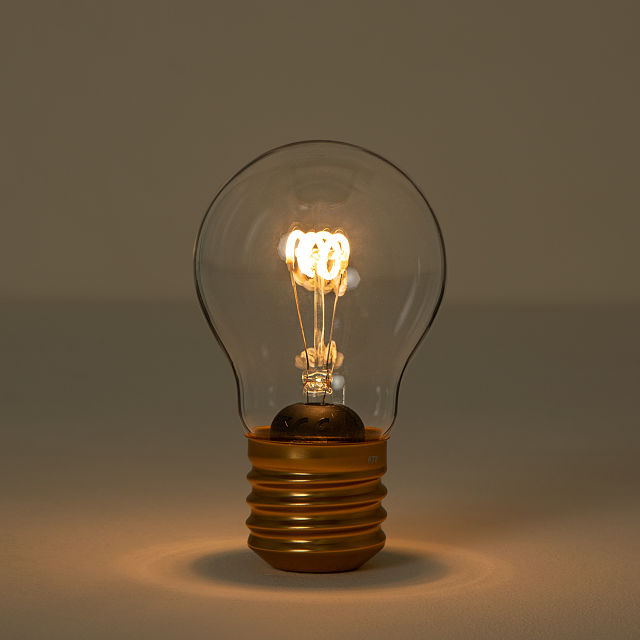 We have a lot of thorny problems in Emergency Medicine




Nurturing and developing our brightest minds is the way forward
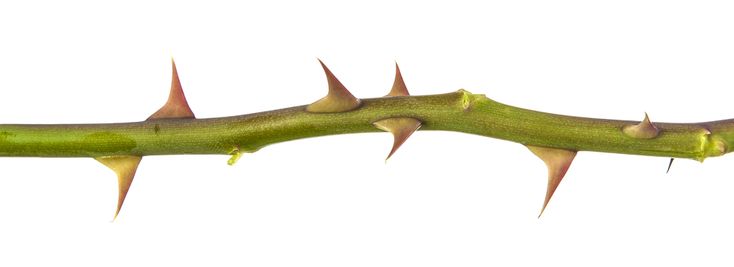 So, what’s the point?
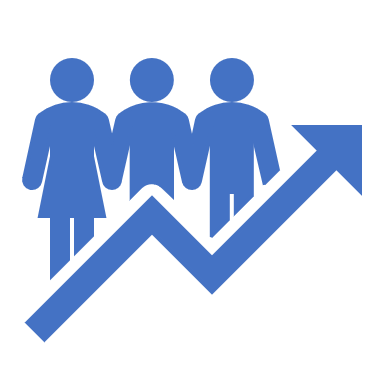 Retention
Diversity
Our future
The Bootstraps theory died
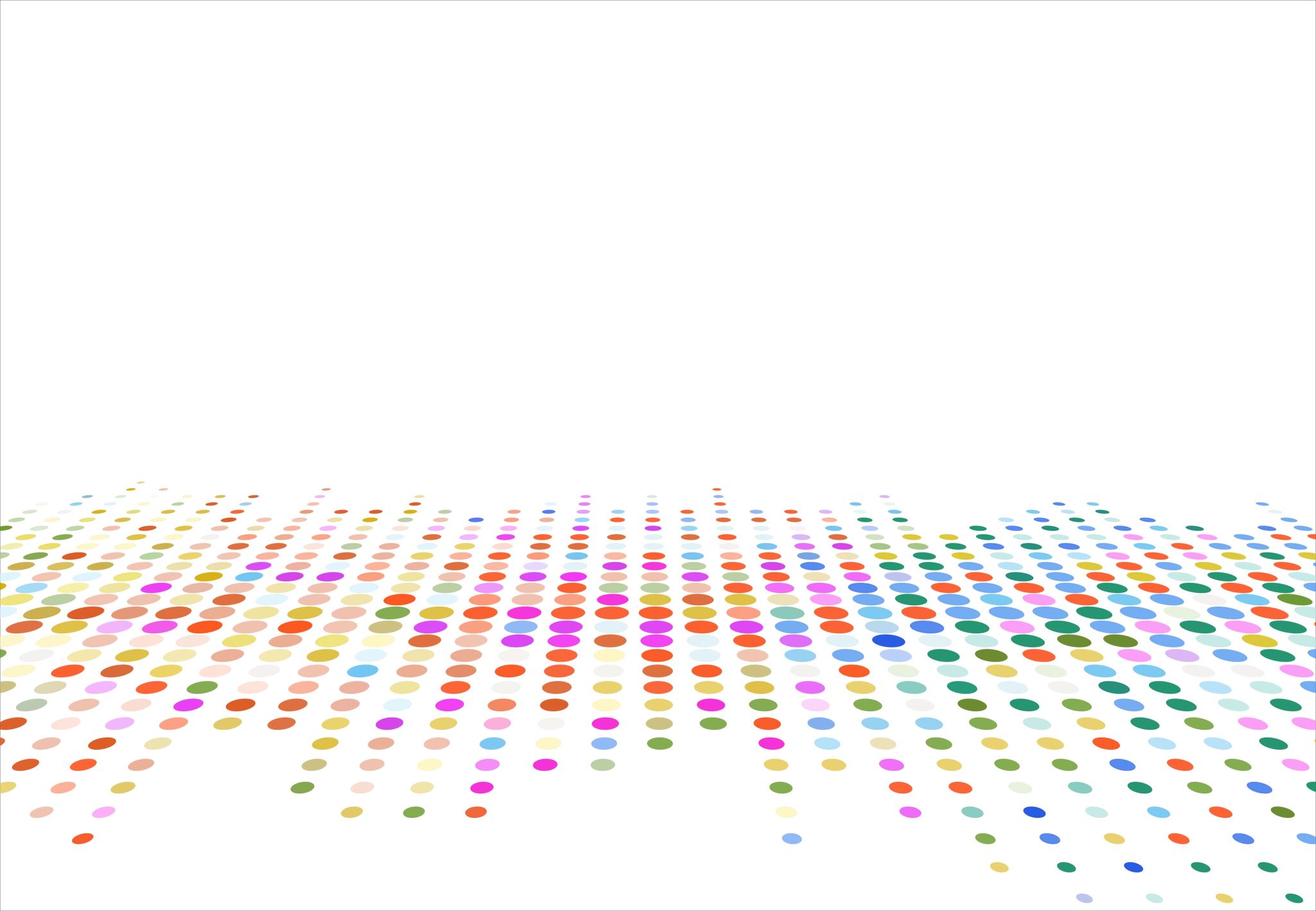 What is Faculty Career Development?
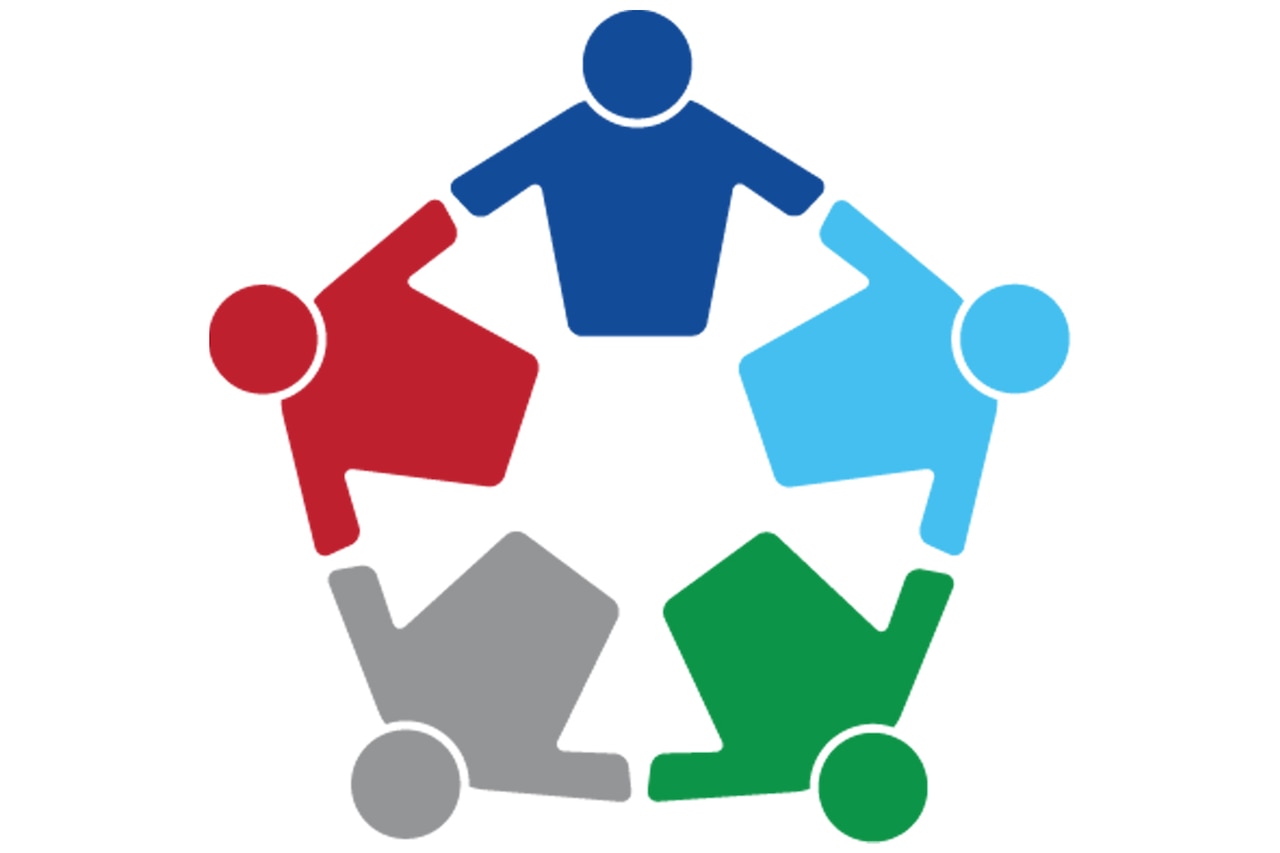 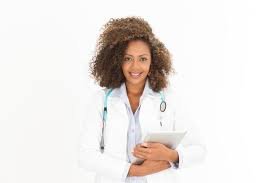 Faculty Career Development
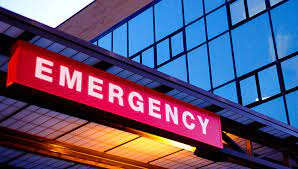 Investment
Profession
Department
Person
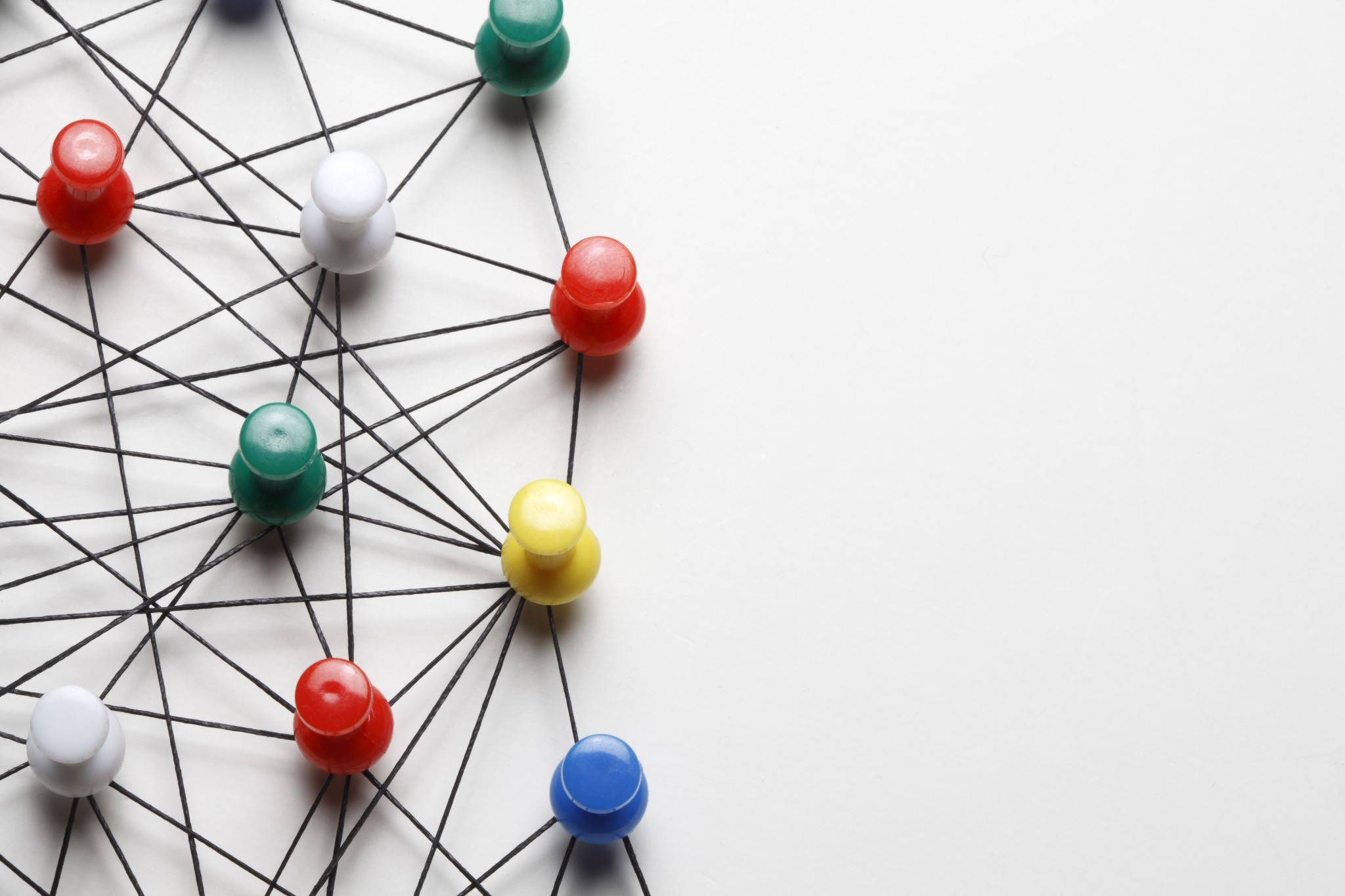 Faculty Career Development
Intent 
Support skill acquisition 
Navigation tools for our complex organizational structures
Faculty satisfaction
Career success 
Recruitment and retention of high-quality faculty members
Investment with Intent
So, what is faculty career development?
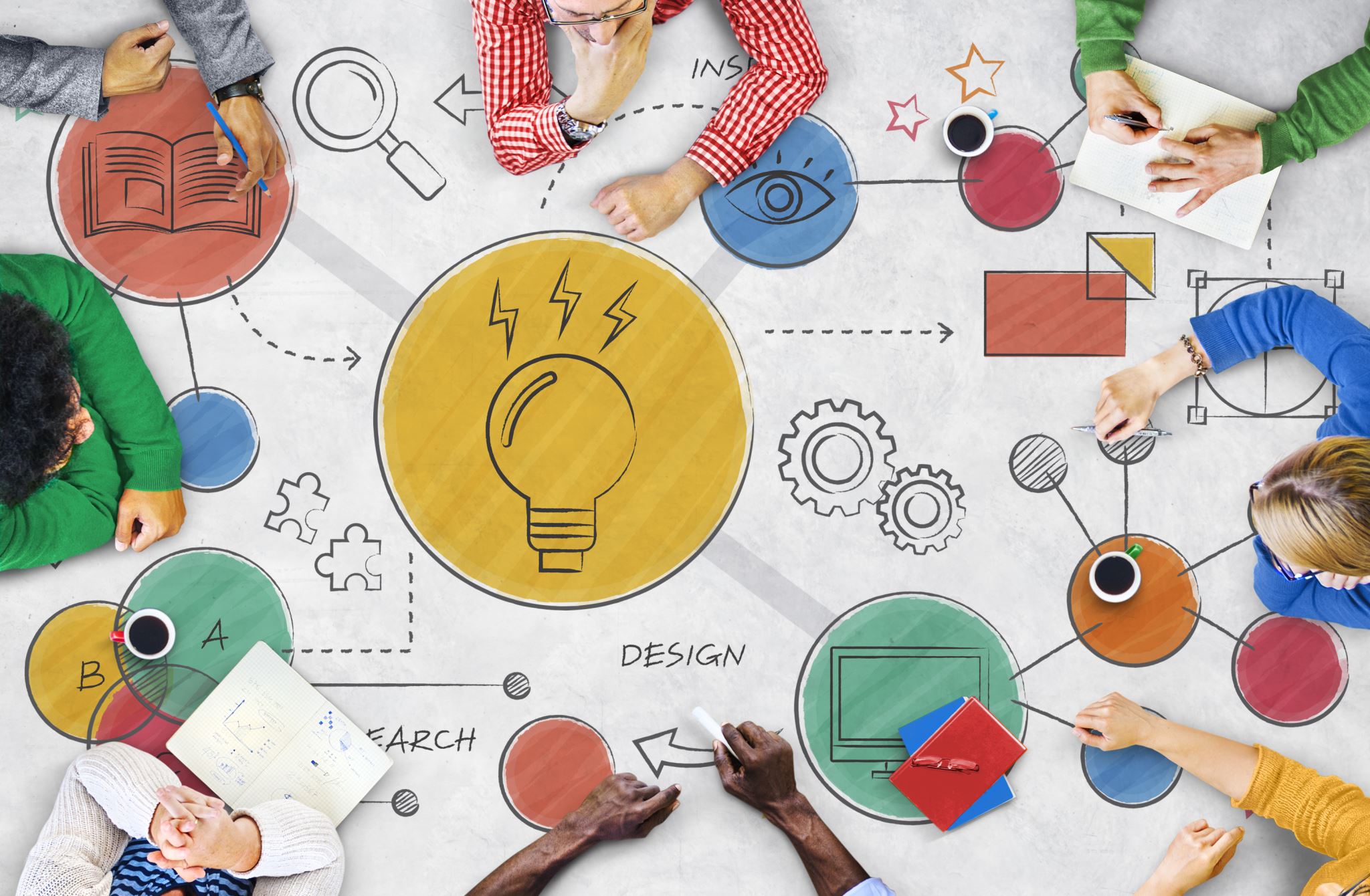 Faculty Career Development Requirements
Faculty Development Basics
Begin with the end in mind
	Overall career goal
	Clear goal for each year
Milestones
	Steps in the path clearly defined
Resources
	Clear discussion / agreement on 	resources
Ticking Clock
	Specific time frame for each milestone
Measures of Success
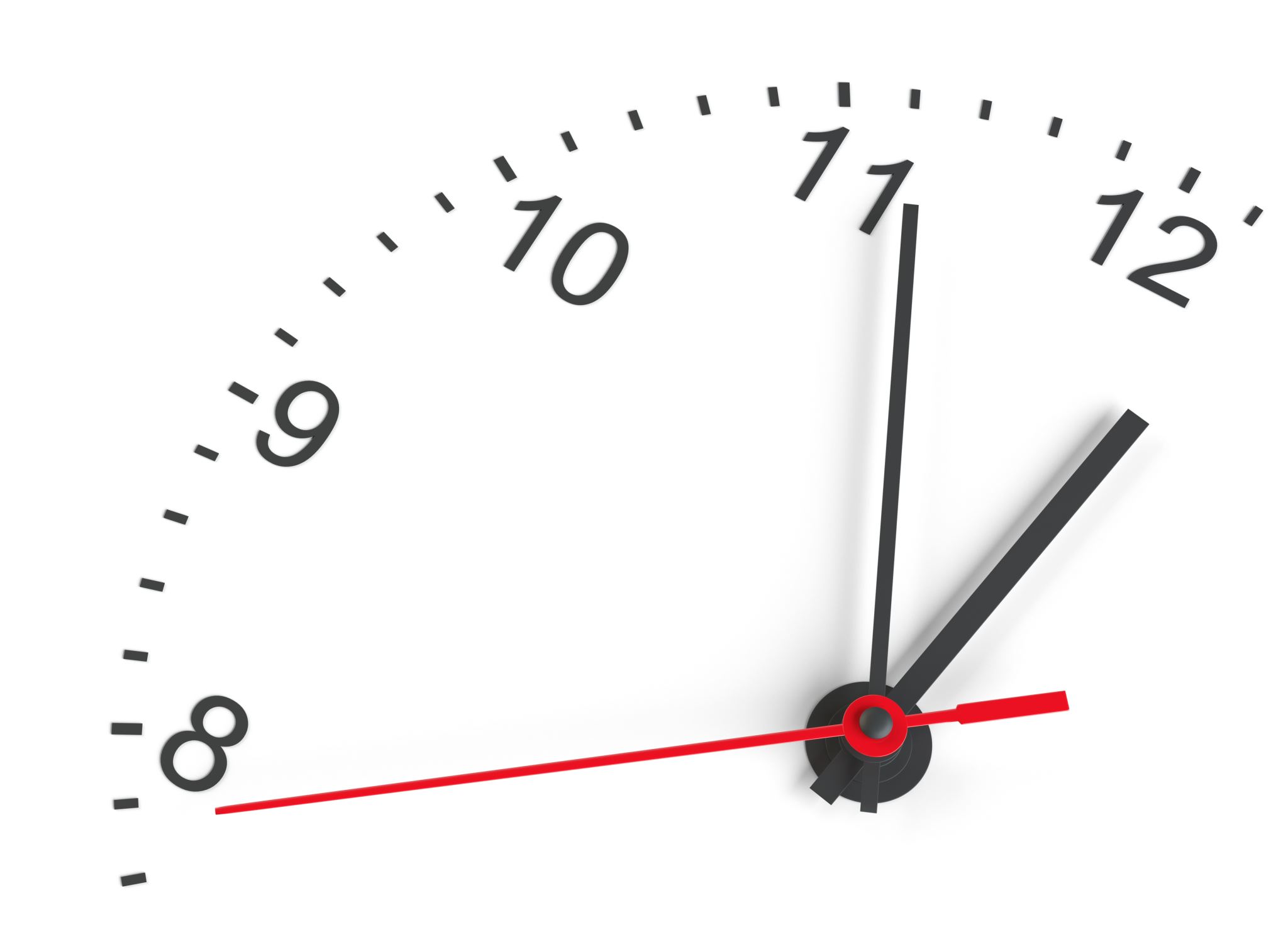 Individualized Development Plan
Self-Assessment
Assigned Mentor/ Coach
Develop the Toolbox
Knowledge
Skill
Behavior
Mentored Practice
Performance Coaching
So, what are faculty career development requirements?
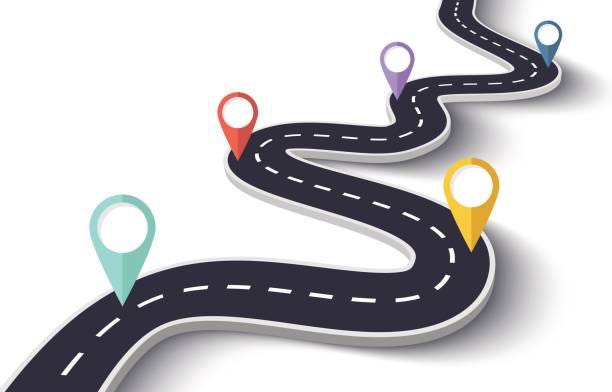 A roadmap with a clear destination, defined waypoints, and the gas to get there.
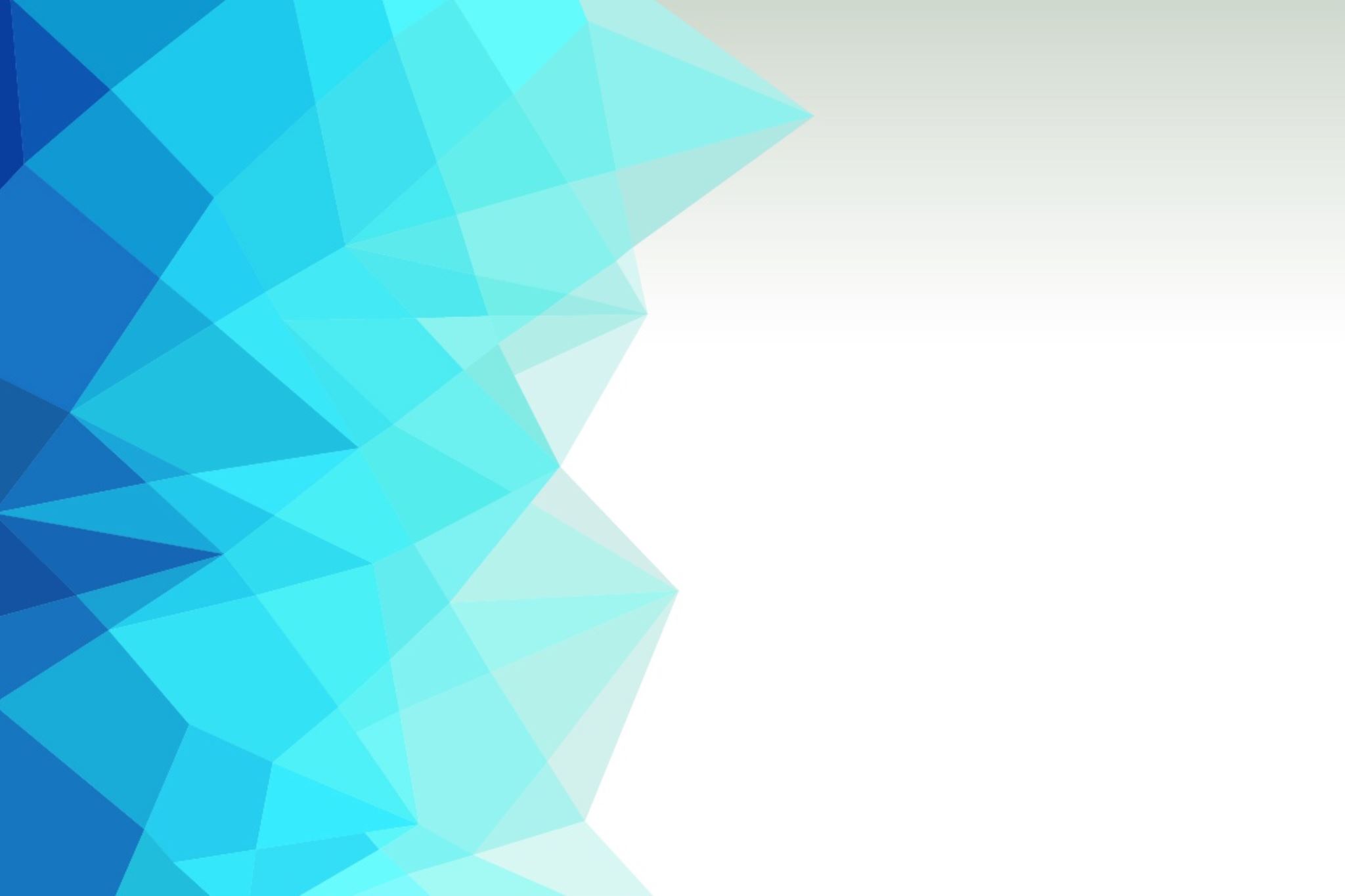 Faculty Career Development with a Mission Focus
Commonalities
Toolbox - Knowledge
Doctoring took most of us 7-8 years of post-graduate education and training
Becoming an expert in a mission focus requires formal education
Toolbox - Skill
Just as developing clinical skill took us 3-4 years to acquire
So, too, does skill in a mission focus
Toolbox - Behavior
Taking a seat at the Big-Kids table requires manners and new behaviors
Mentored Practice
Performance Coaching
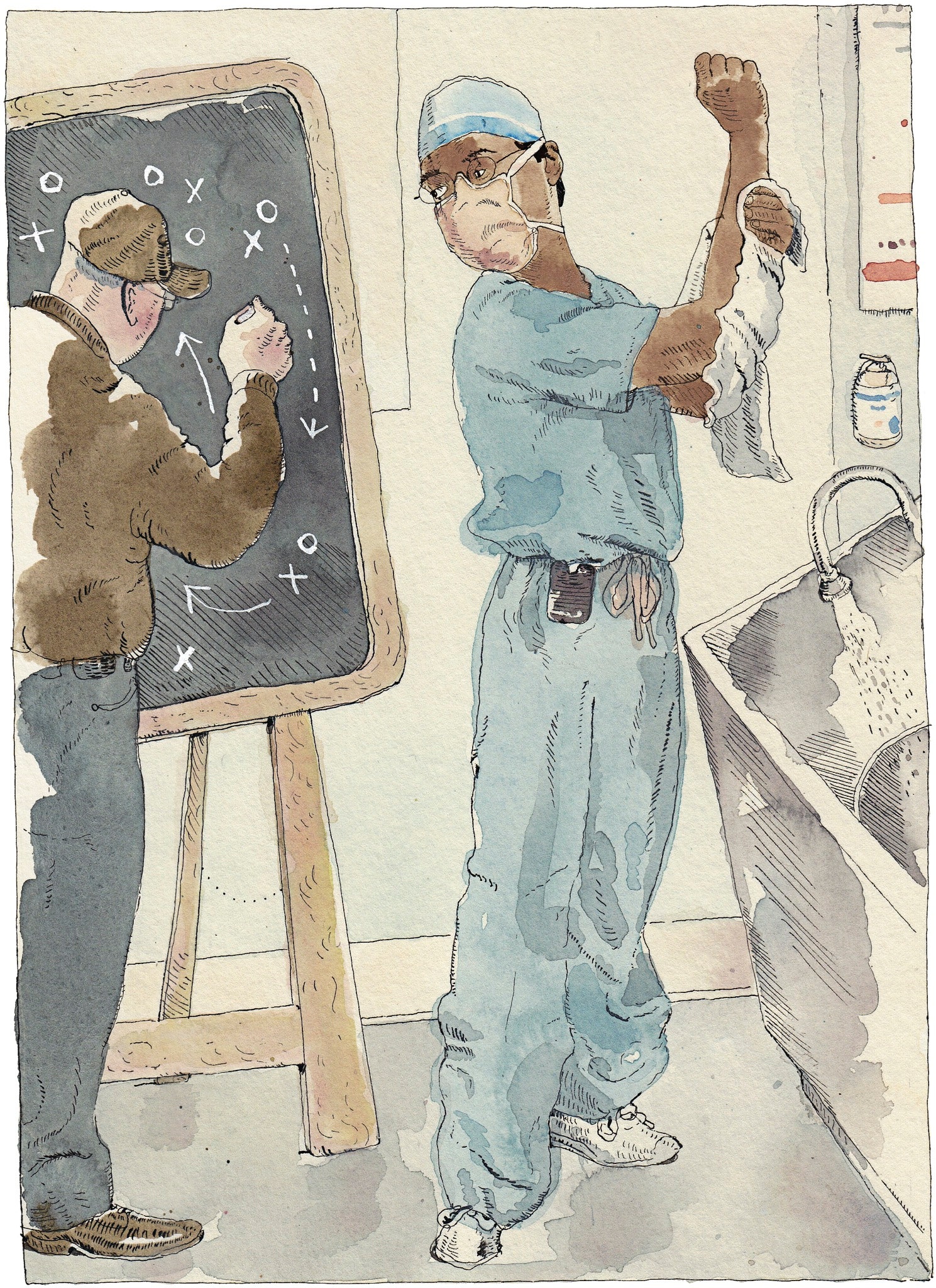 No matter how well-trained people are, few can sustain their best performance on their own. That’s where coaching comes in. 
- Gwande
Faculty Development with Mission Focus
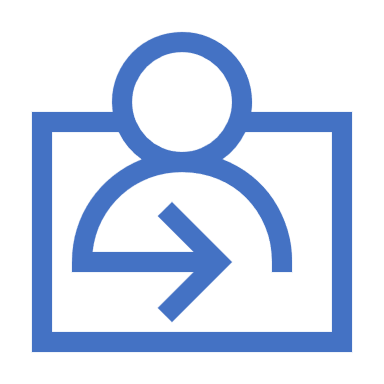 Self-Assessment
Mentor / Coach
Toolbox
Knowledge
Skill
Behavior
Mentored Practice
Performance Coaching
Thank you
References
Bucklin, B. A., Valley, M., Welch, C., Tran, Z. V., & Lowenstein, S. R. (2014). Predictors of early faculty attrition at one Academic Medical Center. BMC Medical Education, 14(1). https://doi.org/10.1186/1472-6920-14-27
Gettel, C. J., Courtney, D. M., Janke, A. T., Rothenberg, C., Mills, A., Sun, W., & Venkatesh, A. K. (2022). The 2013 to 2019 Emergency Medicine Workforce: Clinician Entry and Attrition Across the US Geography. Annals of Emergency Medicine, 80(3), 260–271. https://doi.org/10.1016/j.annemergmed.2022.04.031
Jeffe, D. B., Yan, Y., & Andriole, D. A. (2019). Competing Risks Analysis of Promotion and Attrition in Academic Medicine. Academic Medicine, 94(2), 227–236. https://doi.org/10.1097/acm.0000000000002441
U.S. Medical School Faculty Trends: Promotion and Attrition | AAMC. (2013). AAMC. Retrieved March 20, 2023, from https://www.aamc.org/data-reports/faculty-institutions/interactive-data/https/wwwaamcorg/data-reports/interactive-data/us-medical-school-faculty-trends-promotion-attrition
Williams, J. C., Blair-Loy, M., & Berdahl, J. L. (2013). Cultural Schemas, Social Class, and the Flexibility Stigma. Journal of Social Issues, 69(2), 209–234. https://doi.org/10.1111/josi.12012